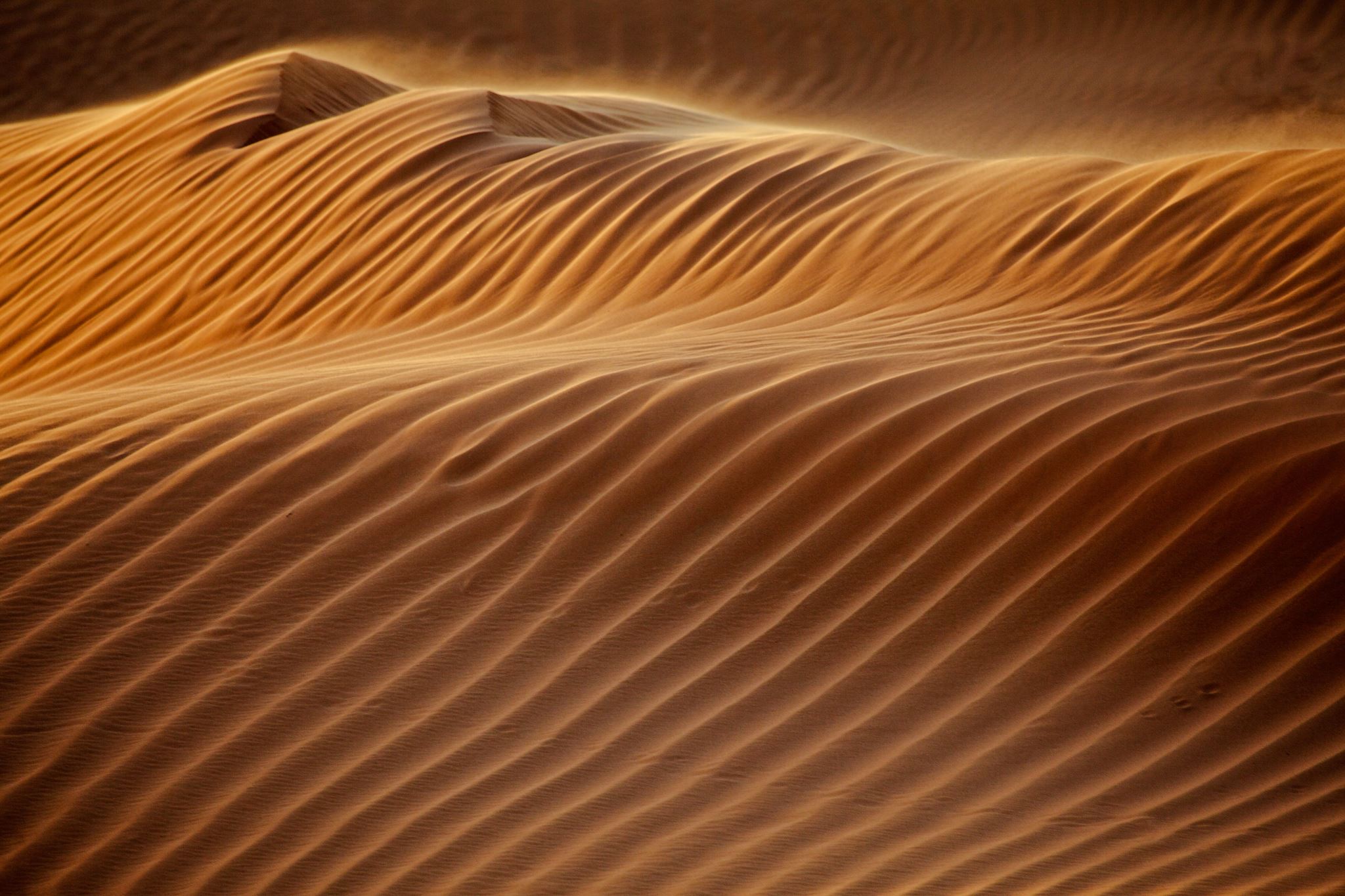 Footprints of humanity, equality for bipoc indivIduals
ELWB 2021 Conference
Presenter: Robbin Parker, Doctoral Candidate, DePaul University, Chicago, IL
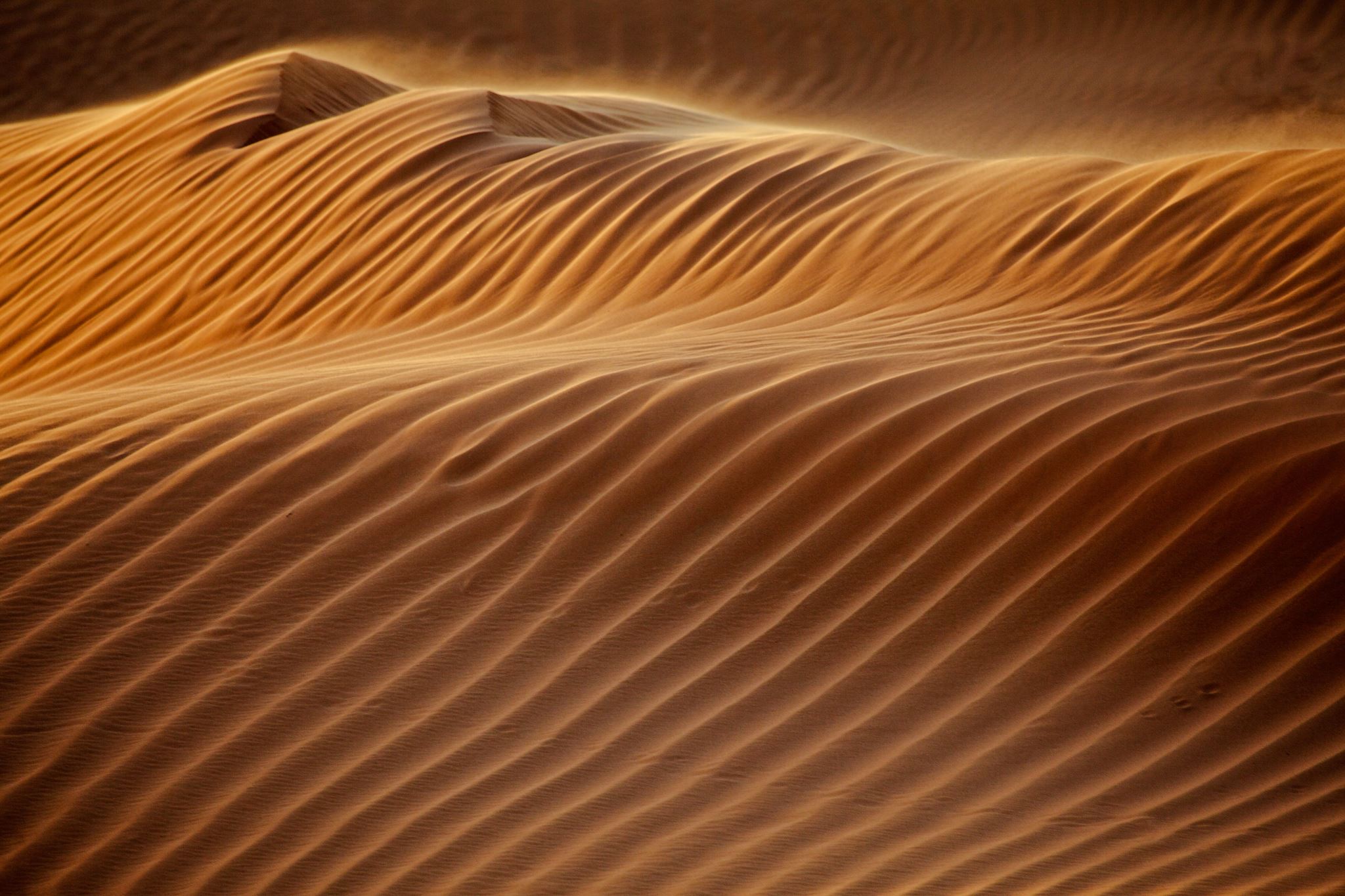 Footprints of humanity, equality for bipoc indivIduals
About the Presenter
Key Takeaways
So what, now what!!
Action Plan
Summary
2
ABOUT THE PRESENTER
Current Schooling: Doctoral Candidate at DePaul University, Chicago, Illinois (U.S.)
Concentration: PhD in Educational Leadership
Research Focus: Institutional Effectiveness/Retention/Diversity/Academic Support Resources for African American Engineering Students in Higher Education
Degrees: B.S. in Computer Science (DeVry University), M.S. in Information System Management (DeVry University), M.S. in Criminal Justice (Lewis University)
Profession – Law Enforcement
Areas of importance: My family, friends, loved one, education, & STEM education for BIPOC Individuals
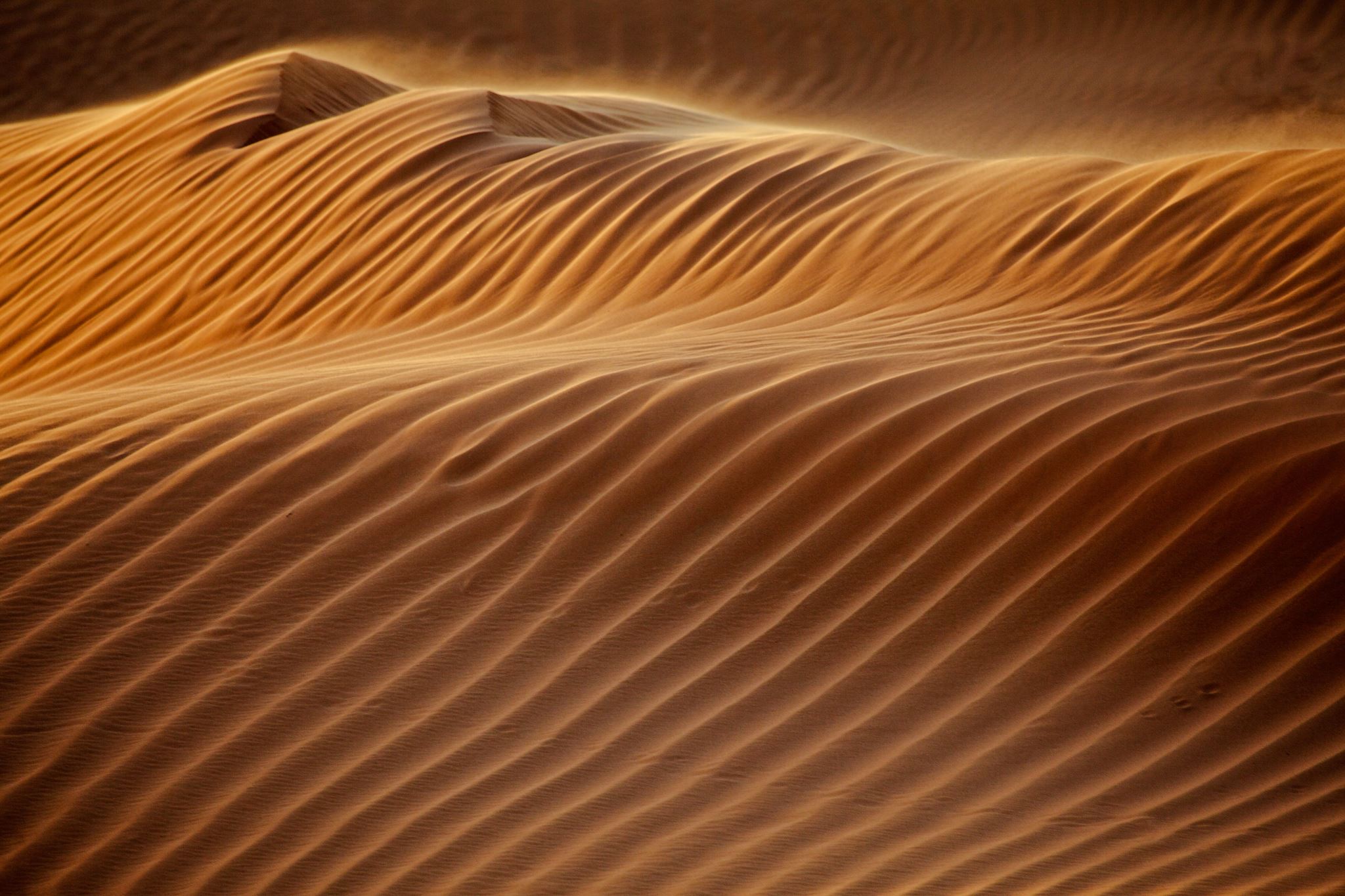 Footprints of humanity, equality for bipoc indivIduals
3
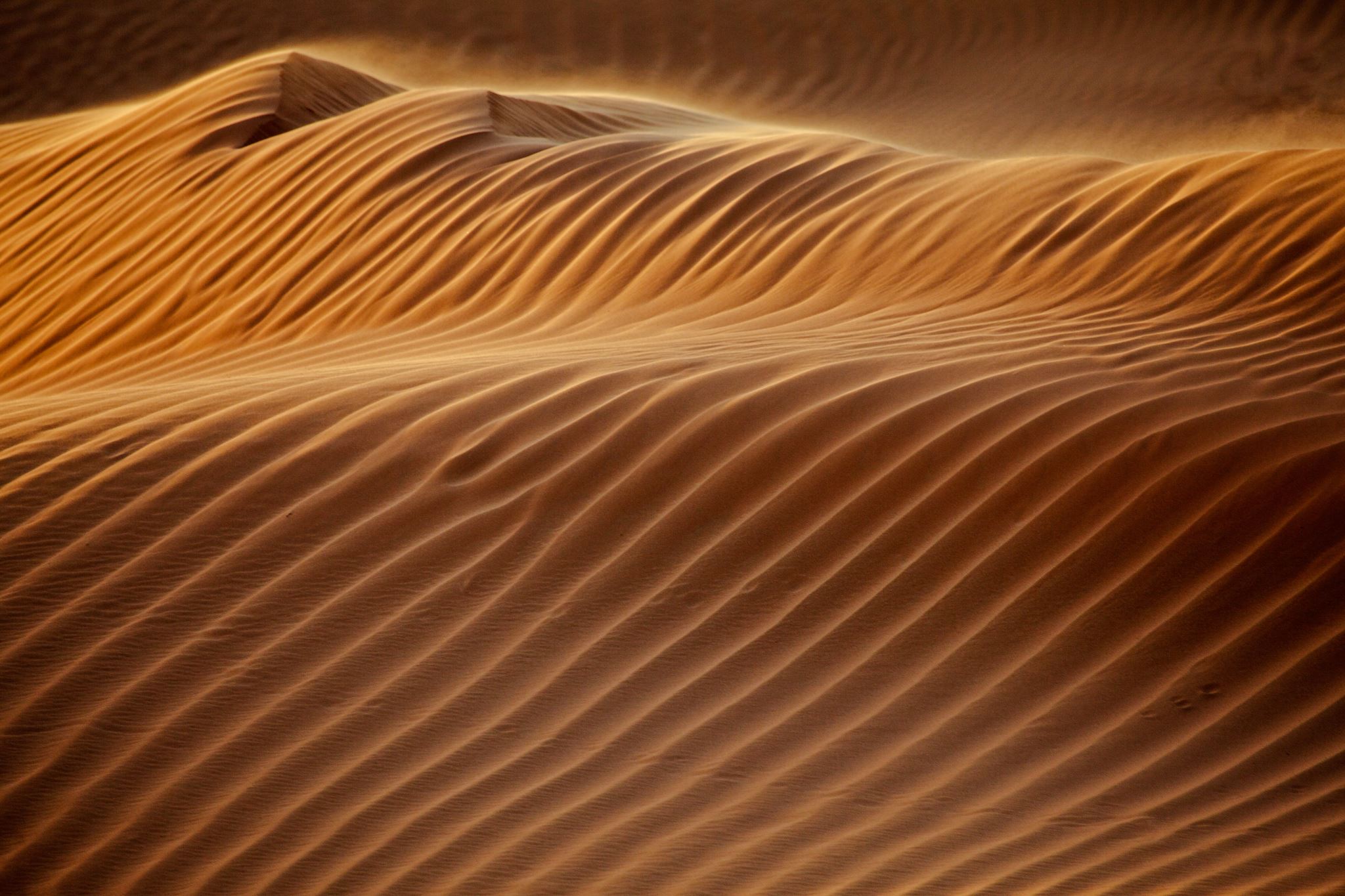 KEY TAKEAWAYS
Slow progress
From theory to action (Tinto, 2006)
Collaboration of entities
Action Plan
Footprints of humanity, equality for bipoc indivIduals
4
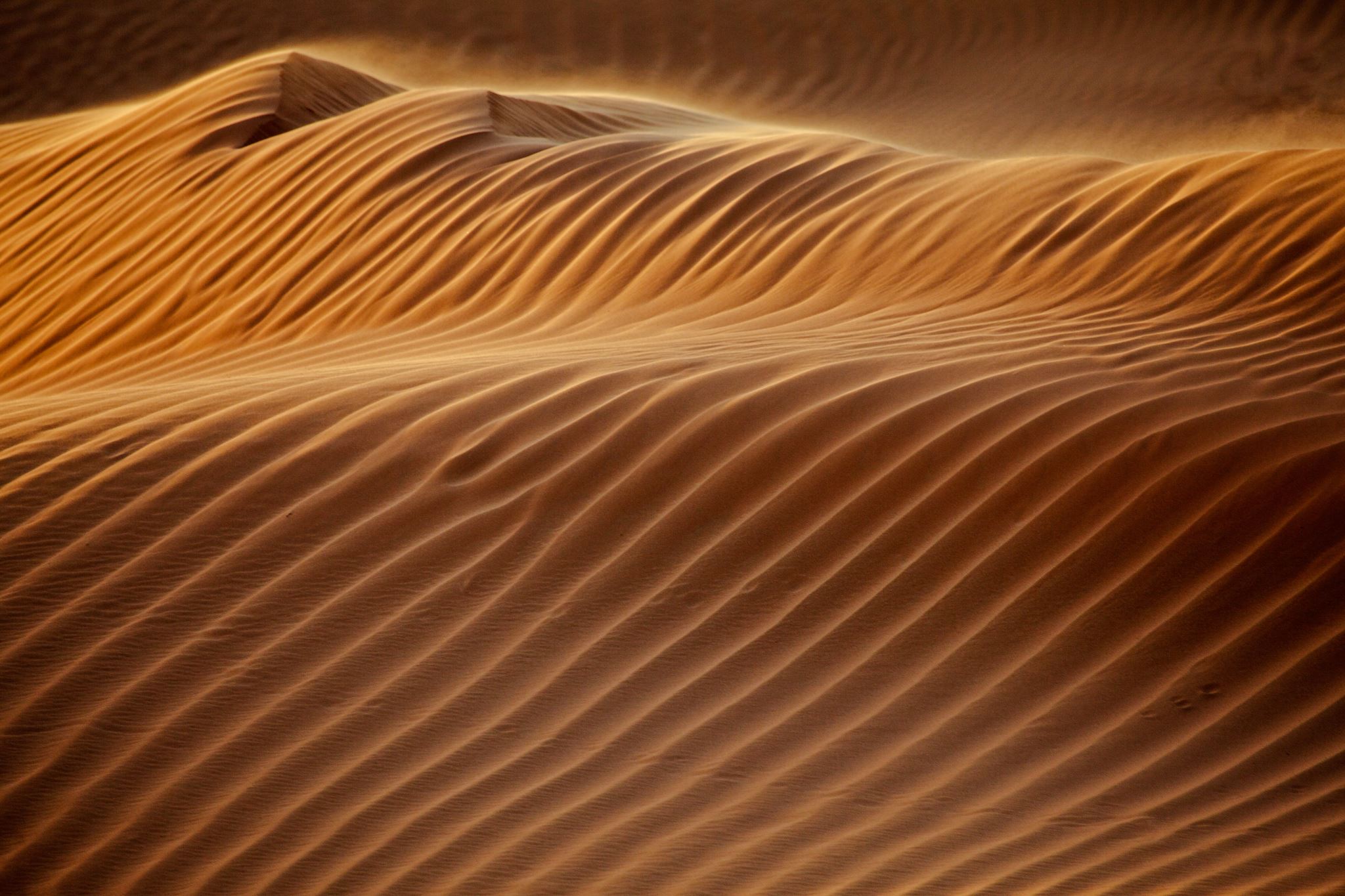 Footprints of humanity, equality for bipoc indivIduals
Key Takeaways – Slow Progress
Although, there is an abundance of research documenting inequity for BIPOC individuals within various institutions, the road to equity still seems to be a panacea
Disparities in education, housing, employment, economics, healthcare, criminal justice, politics, and so many other aspects of BIPOC individuals lives 
Systemic Issues (grounded in discriminatory and oppressive practices): racism, sexism, classism, ageism, “the ism”
Connectivity of disparities and issues: mindset, accountability, implicit/explicit bias
5
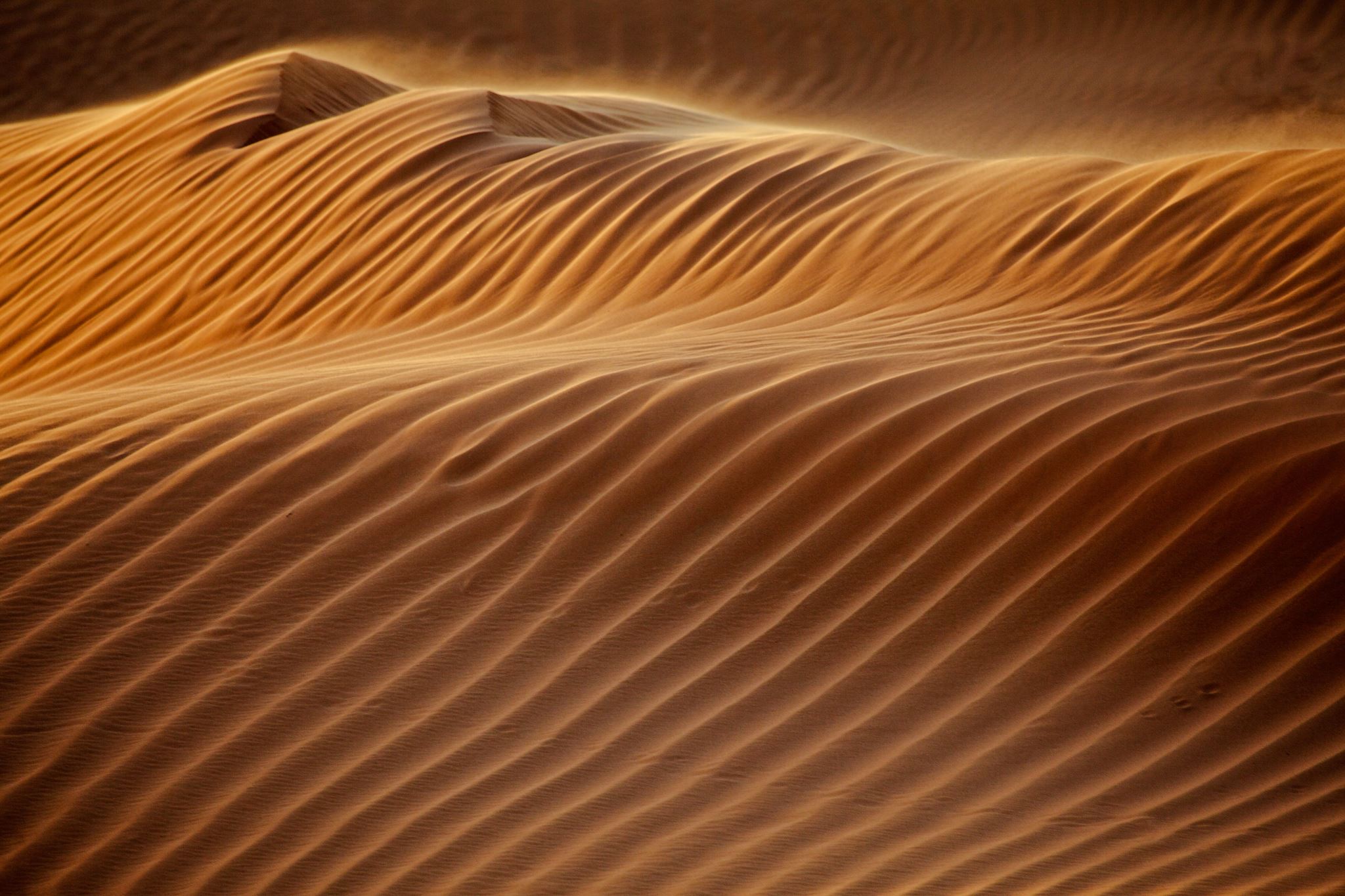 Footprints of humanity, equality for bipoc indivIduals
Key Takeaways – Slow Progress in Education
Engineering Bachelor Degrees by Ethnicity (2011 – 2019 Attainment Rate)





Engineering Bachelor Degrees by Gender (2011 – 2019 Attainment Rate)


								Roy, 2019
6
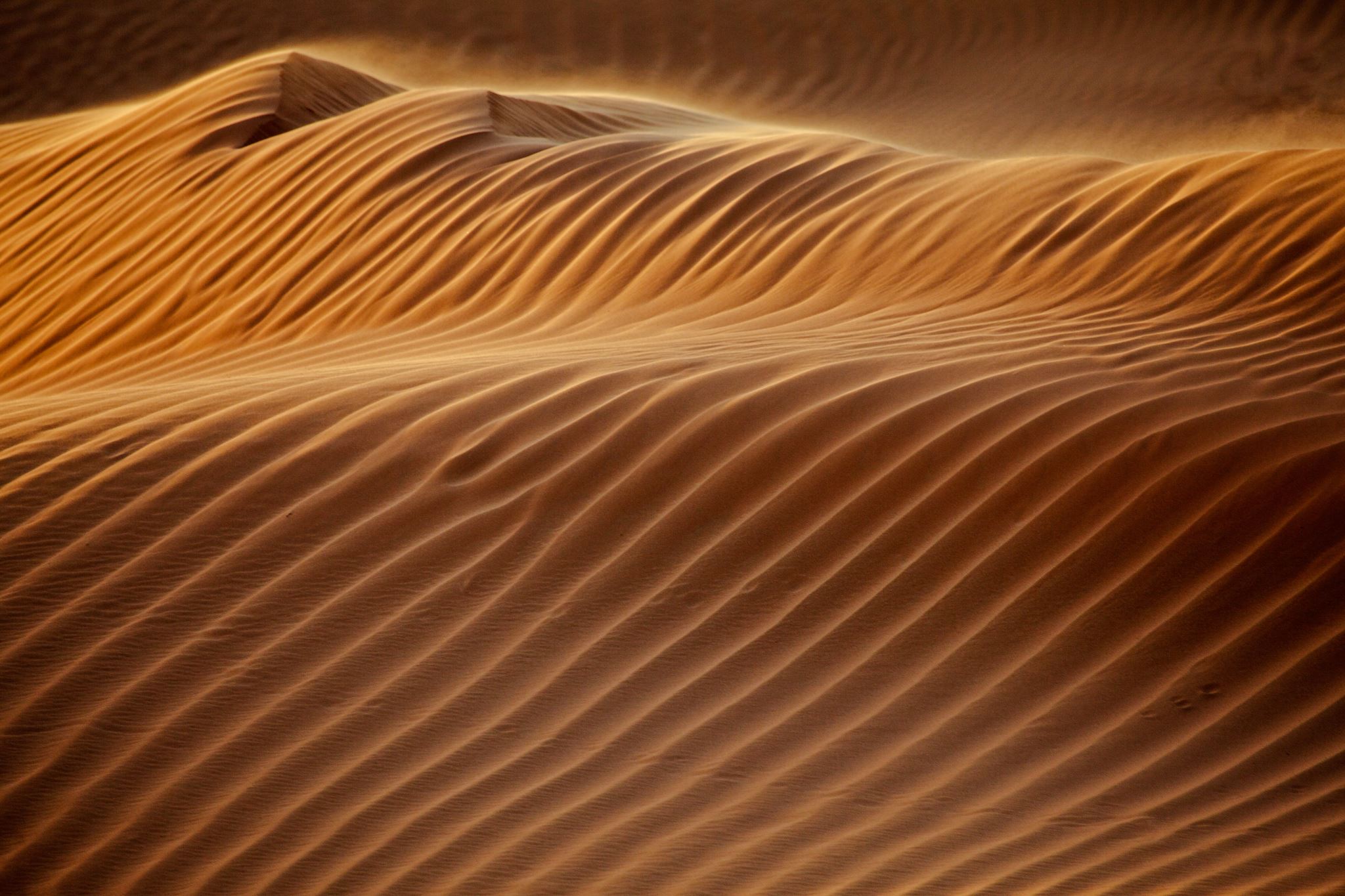 Footprints of humanity, equality for bipoc indivIduals
Key Takeaways – From Theory to Action
Tinto’s article provided the foundation for developing this presentation
Struggle to achieve equity for BIPOC individuals has been constant for over a century
How do we move from theory to action – through developing, implementing, and monitoring an action plan 



                                                                                                     Tinto, 2006
7
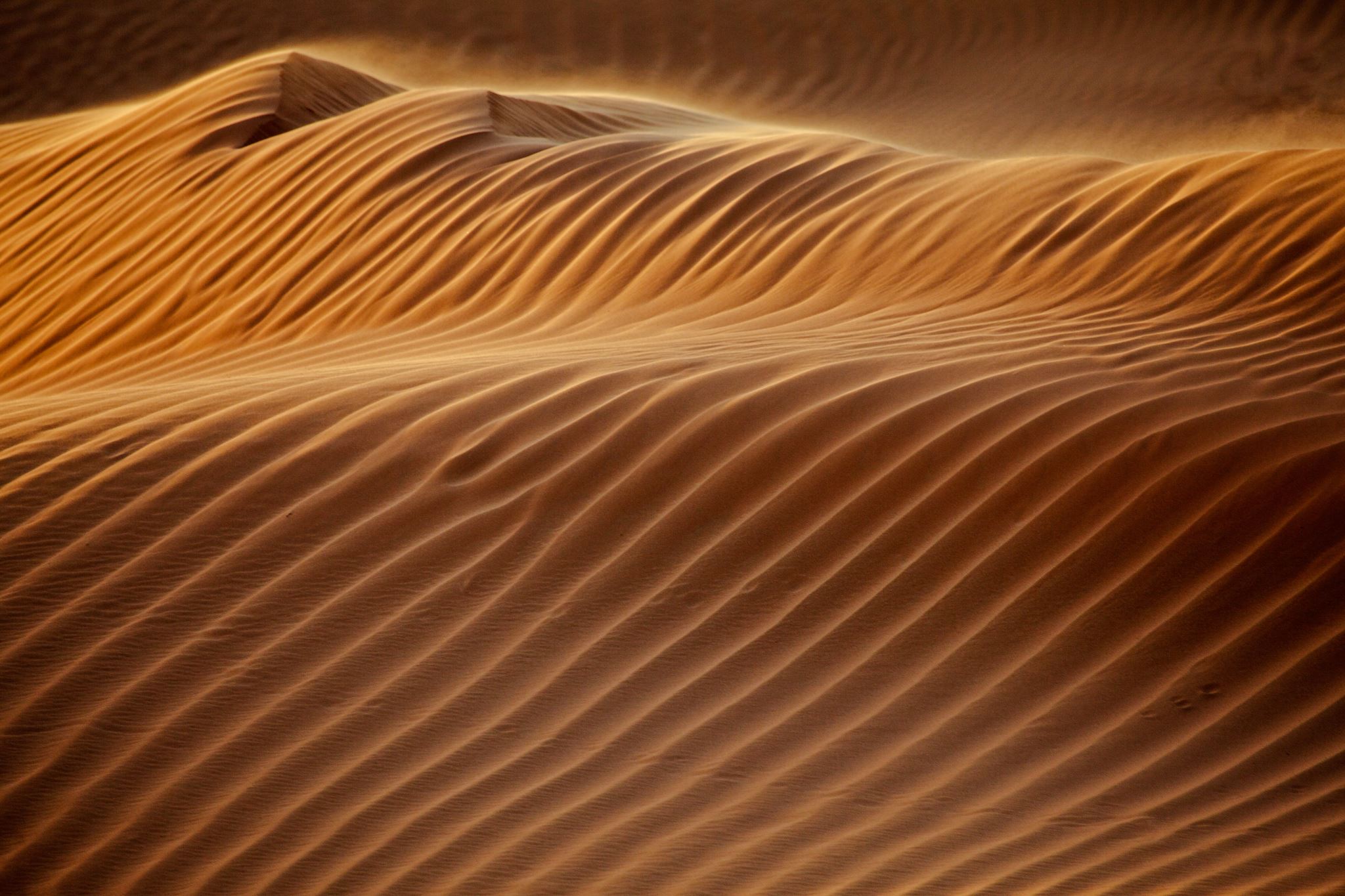 Footprints of humanity, equality for bipoc indivIduals
Key Takeaways – Collaboration/Partnership of Entities

The path to sustainable equity and change entails a collaboration & partnership with:
Higher Education, corporations, rural/urban K-12 school systems, non-profit organizations, & U.S. Department of Education federally funded college preparatory programs (Trio: Upward Bound, McNair Scholars, GearUp)
Advocates within these entities need to use their collective voice and power toward leveling the playing field of equity
8
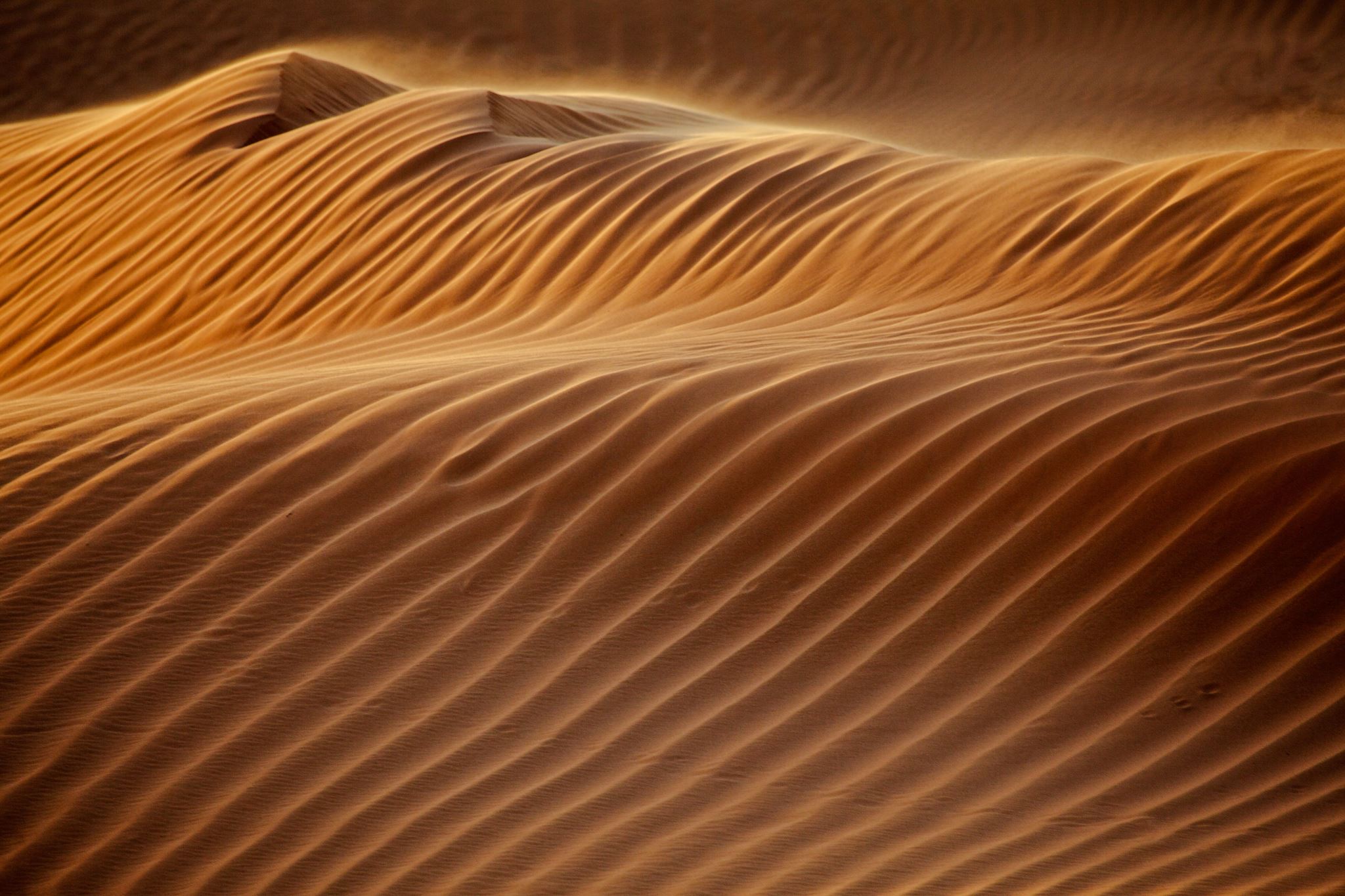 Footprints of humanity, equality for bipoc indivIduals
9
SO WHAT, NOW WHAT!!
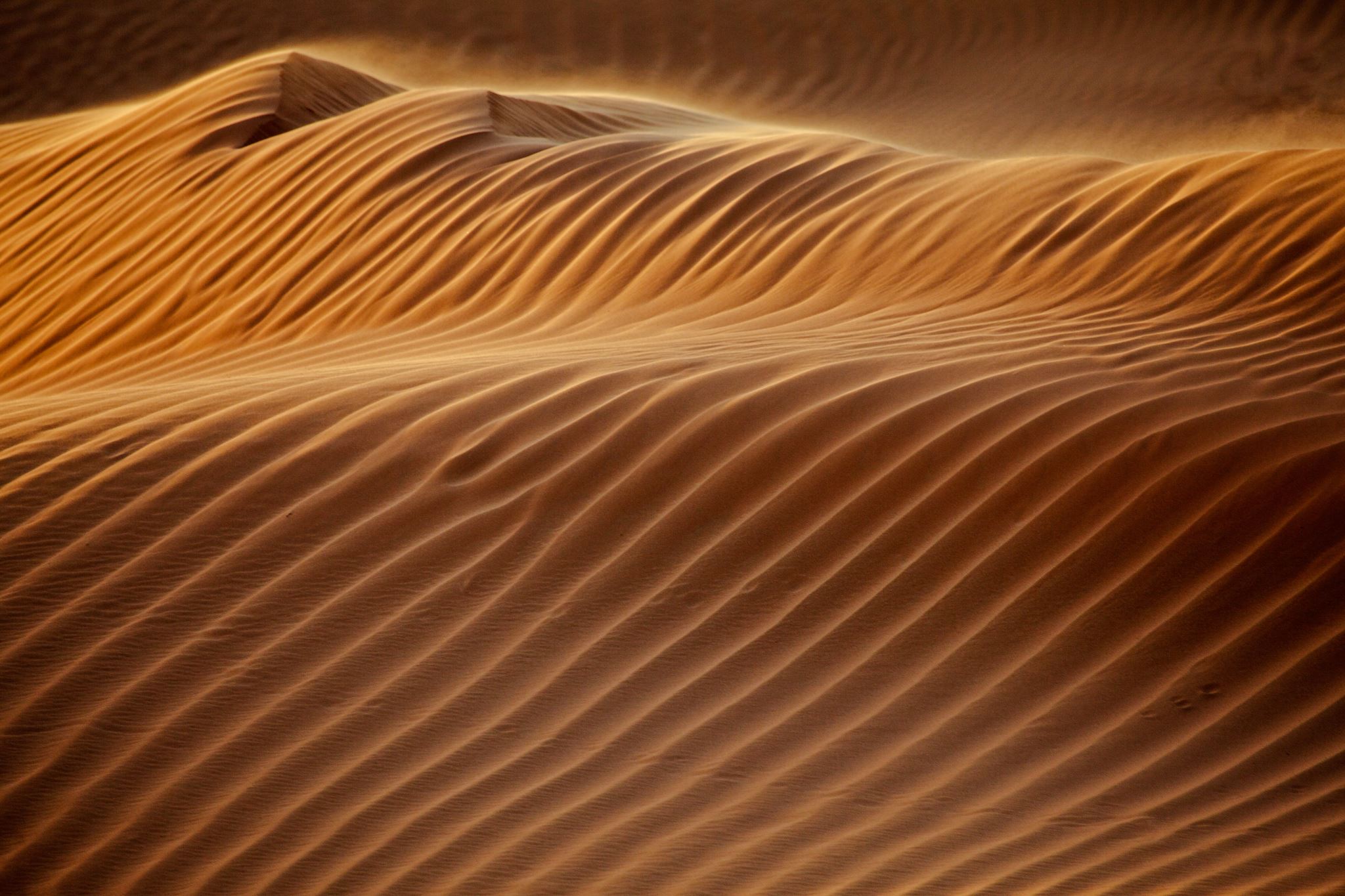 Footprints of humanity, equality for bipoc indivIduals
ACTION PLAN FOR DIVERSITY, EQUITY, AND INCLUSION
Tangible & Measurable
Transformative process – policies, practices, cultures, and programs (Institutions: Education, Businesses)
Identify issues, establish the change process, implement the plan, & continual assessment monitoring the effectiveness
Transparent dialogue of awareness and consciousness
10
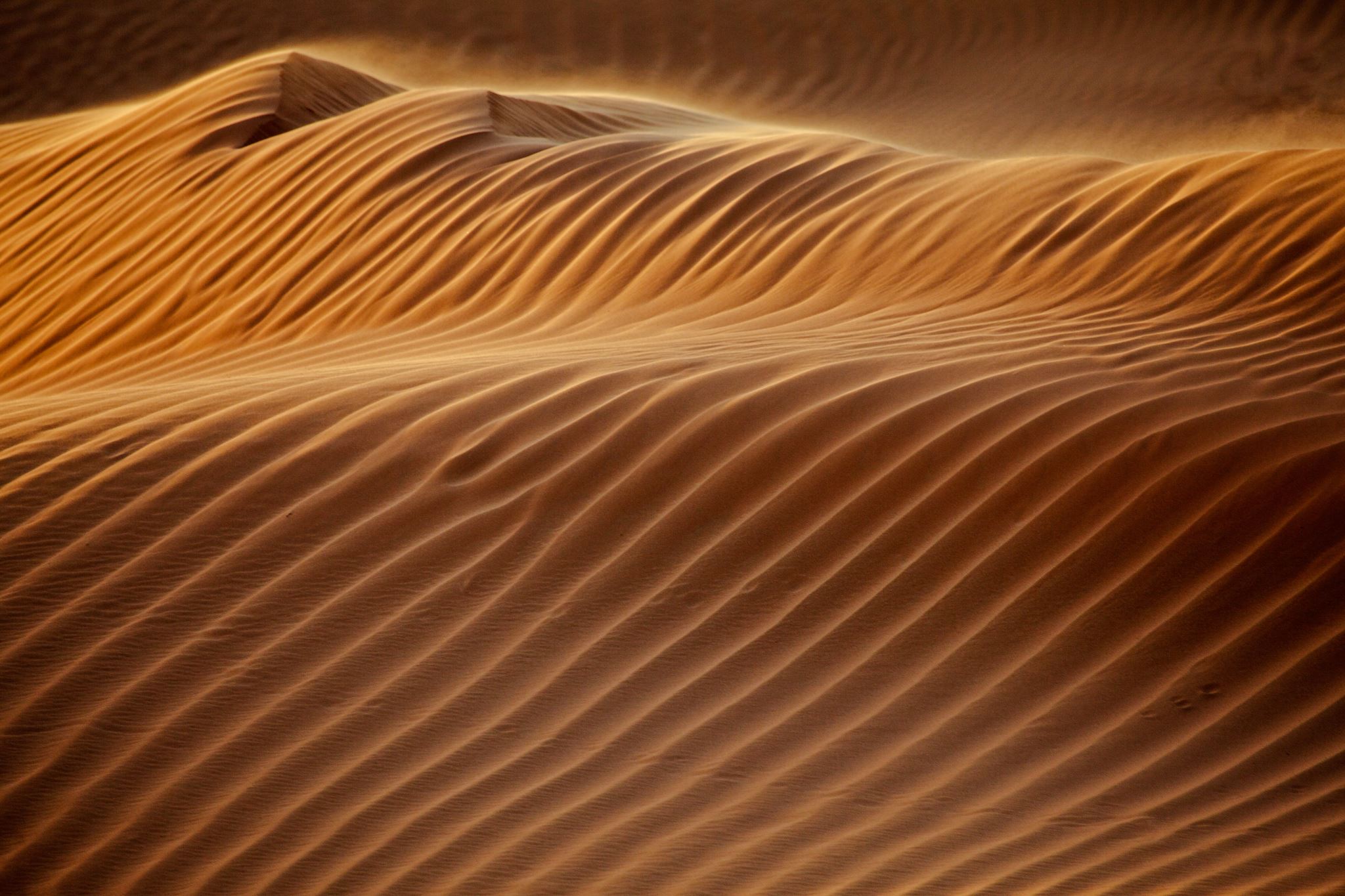 SUMMARY
This presentation aimed to provide key takeaways to begin a transformational process within the systems of education and corporations for individuals identifying as BIPOC.  It is time to move the theories of action toward an actionable plan of change!!
Footprints of humanity, equality for bipoc indivIduals
11
Footprints of humanity, equality for bipoc indivIduals
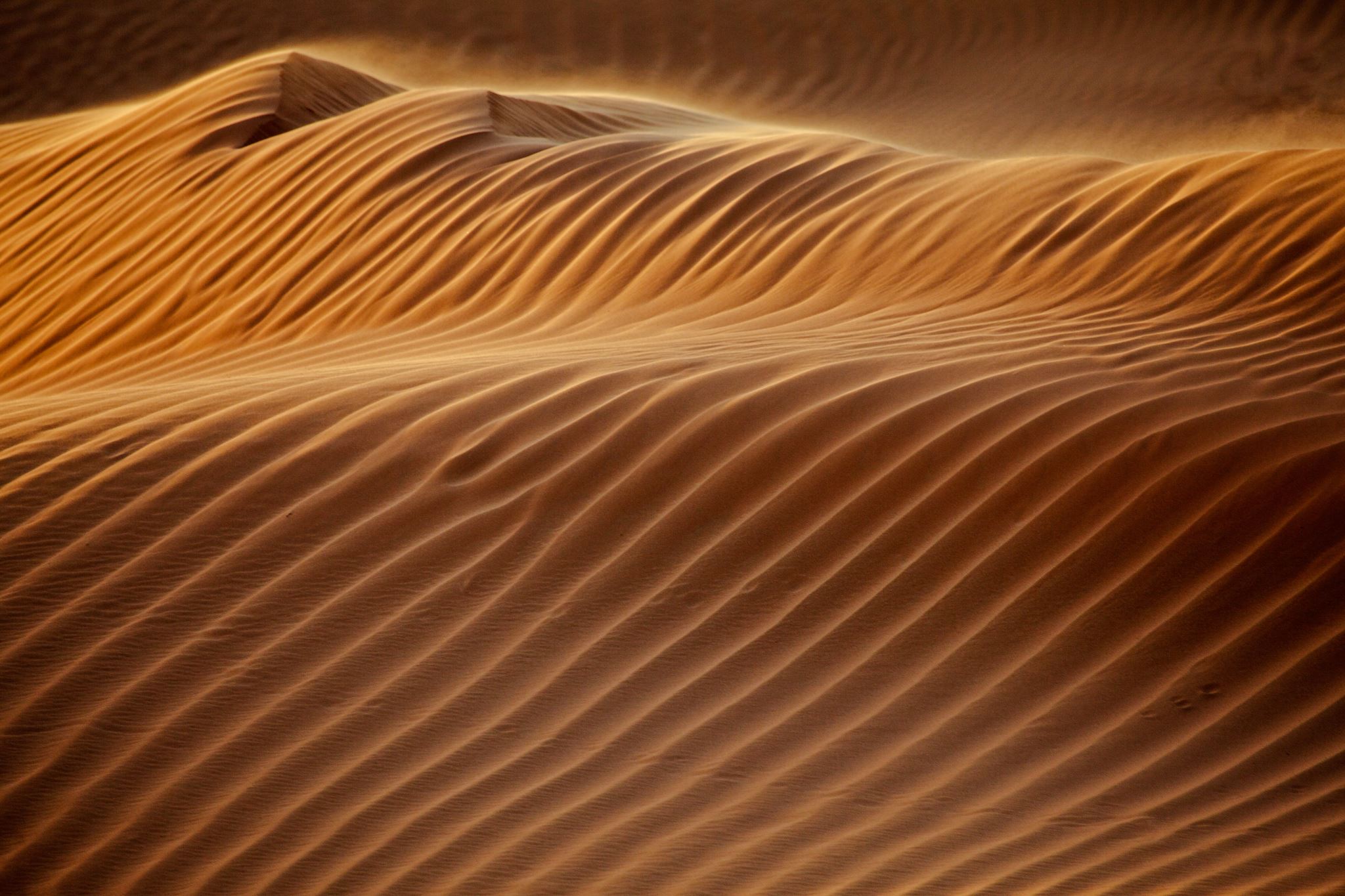 THANK YOU FOR ATTENTION!!
12